Personaladministratörsmöte
2018-03-05
Dagens agenda
Övergången till Statens servicecenter – statusuppdatering
Intermittenta anställningar
Rutin när tidsbegränsad anställning upphör
Ändrade regler för stipendiefinansierade doktorander
Personalplaner
Anställningsordning – ny biträdande universitetslektor
Forskarskatt
Hantering av lön via Nordea
Övriga frågor
SSC - Lönetjänster
BEHÖRIGHETER OCH ROLLER I NYA PRIMULA
SSC – kort sammanfattning
SSC (Statens servicecenter) är en statlig myndighet under finansdepartementet. Regeringen har beslutat att alla myndigheters löneadministration ska utföras av Statens servicecenter. 

All handläggning, självrapportering och rapportuttag sker via Primula webb som har mycket ny funktionalitet som inte finns i LU:s nuvarande version.
Hänt hittills?
Information om roller och hur man söker dessa skickades ut i december.
Januari och februari – möten med alla institutioner och verksamheter angående roller att söka.
Införande flyttat från april till oktober 2018.
Roller söks – information kommer om sista datum.
Rollerna Ekonomi lokalt och HR lokalt går inte att söka än, vi återkommer när de går att söka.
[Speaker Notes: December – snäv deadline. Information till alla prefekter, personaladm m.fl. 
I januari – information om flytt av införande till oktober. Främst pga tekniktungt i samband med Ladok3. Nu mer tid till att arbeta med processerna.]
Tidplan
5 september – sista datum för attest i nuvarande Primula.
6 september – Primula stängs(information kommer om hur vi ska arbeta under stängningen)
8 oktober – SSC Primula öppnar
10 oktober – sista datum för manuella underlag till SSC
15 oktober 12:00 – sista dag för attest. Efter attest direkt till utbetalning.
[Speaker Notes: 5 september – ärenden bör hanteras i god tid innan för utbetalning i september. Påminn om förlängningar och nyrekryteringar i god tid innan.
6-8 oktober – helt stängt för inmatning av ny data. Vi kommer att kunna titta, men bara på det som matats in tom 5/9.
8 oktober – allt som inkommit under nedstängning ska matas in. Snäv tidsperiod!
10 oktober - underlag vid delpension, anställningsavtal för adjungerade utan lön, föräldrapenningtillägg.
15 oktober 12:00 – sista dag för attest, tidigare 14 oktober men det är en söndag.]
Utbildningar
En utbildning för källrapportör/granskare och en för attestanter.
Troligtvis i september, information kommer.
Planer finns på en utbildning/informationsmöten på LTH i arbetssätt, d.v.s. hur hanterar vi ärenden mellan institution och fakultet. 
Om ni har förslag på vad ni tror behövs i oktober får ni gärna komma med förslag!
Vad händer nu?
Kommunikation löpande, ca 1 gång i månaden, via kontaktperson eller till alla medarbetare.
Vi arbetar vidare med processerna, en del LU-gemensamt och en del arbetssätt på LTH. Fått in mycket information under möten med LTH och kommer fortsätta kalla till referensgrupper vid behov.
Sök roller och följ upp. Vi återkommer när HR lokalt och Ekonomi lokalt går att söka.
Schema för koncentrerad deltid ska samlas in innan oktober – återkommer med information och tidplan.
Frågor och kontakt
Frågor?
Information finns på https://anslutningssc.blogg.lu.se/ 
Kontakt LTH: linda.clarin@lth.lu.se
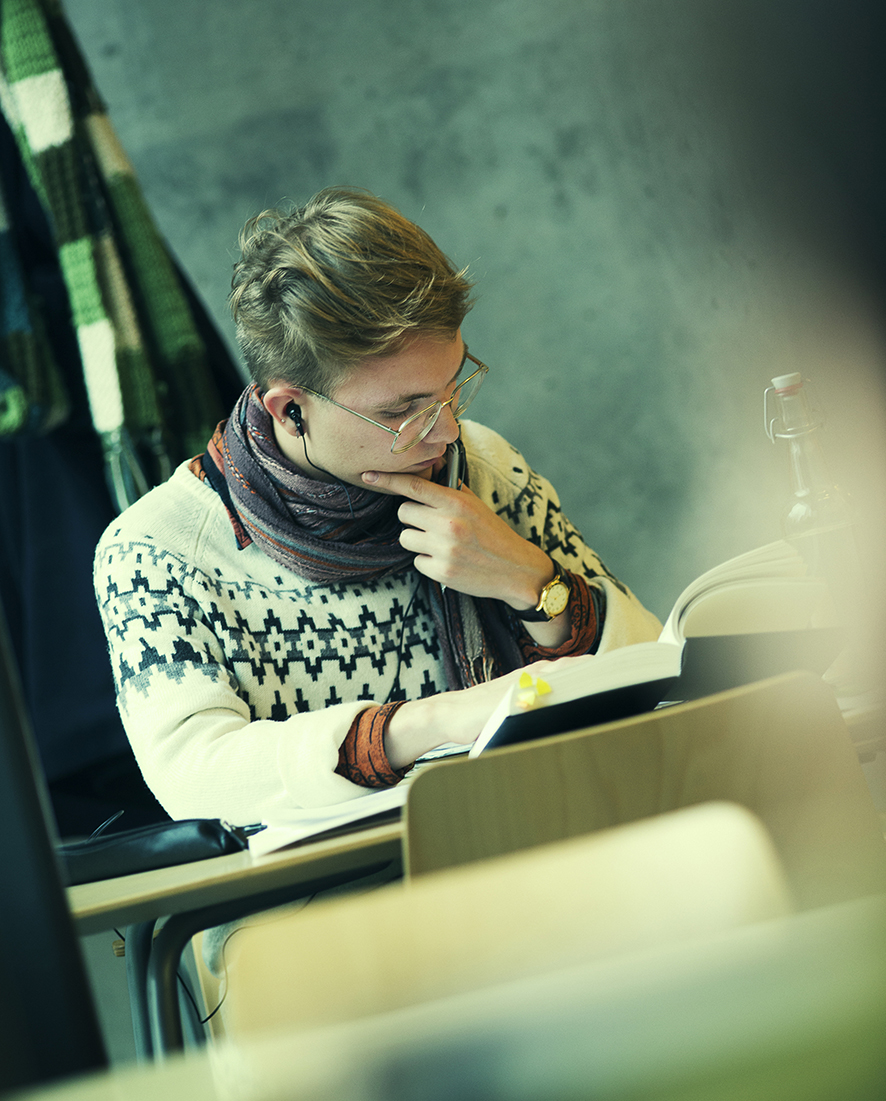 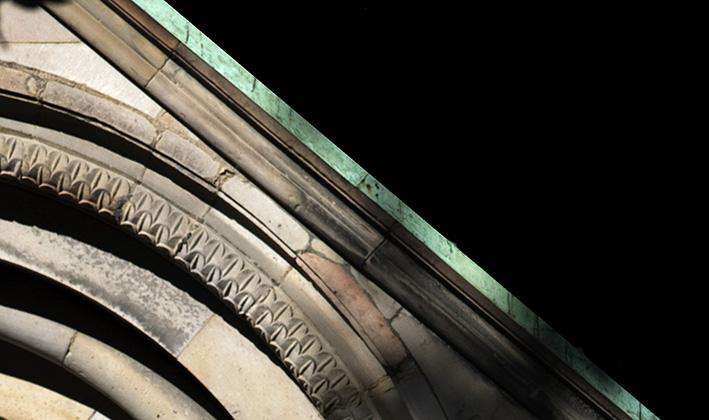 Intermittent tidsbegränsad
anställning (periodisk)
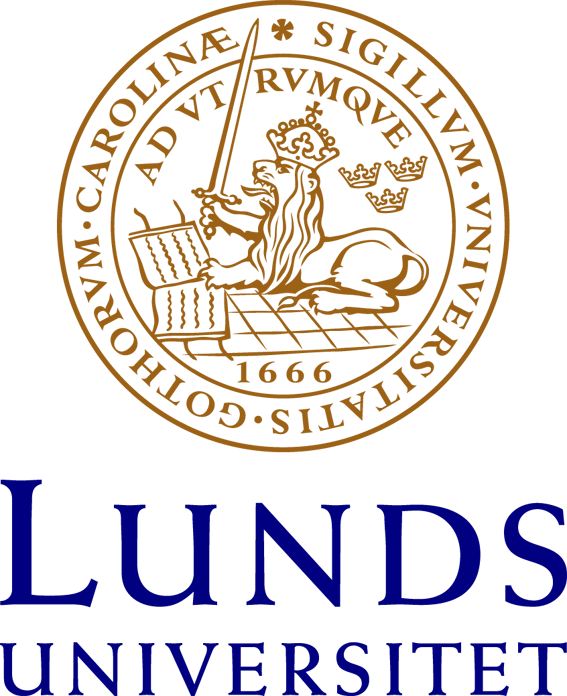 2018 |
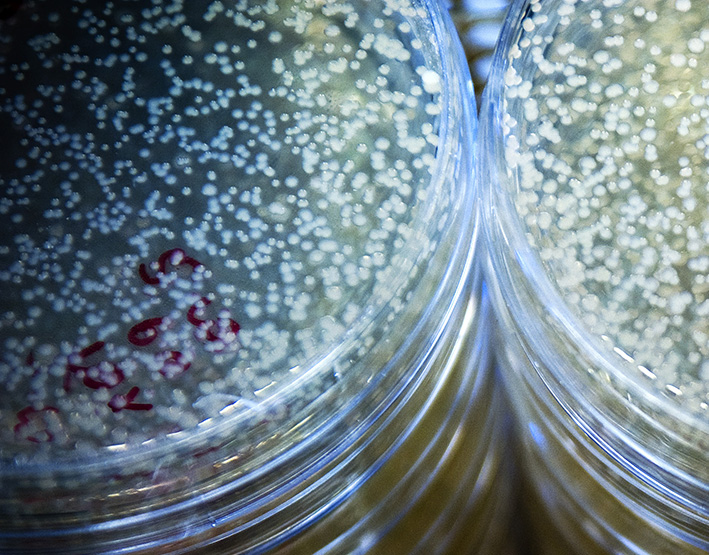 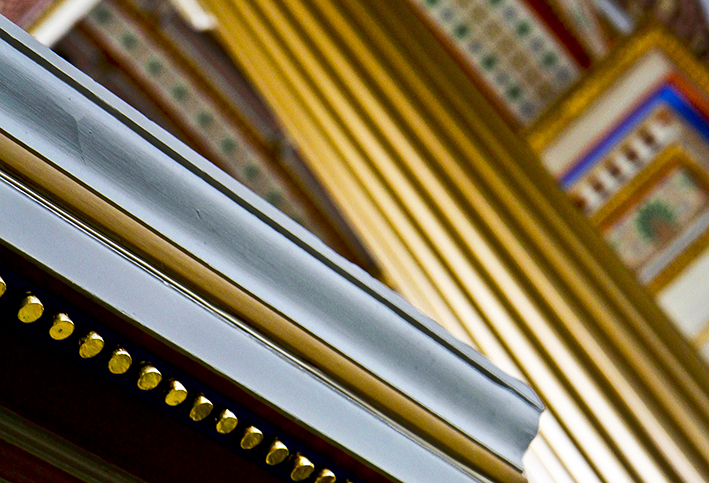 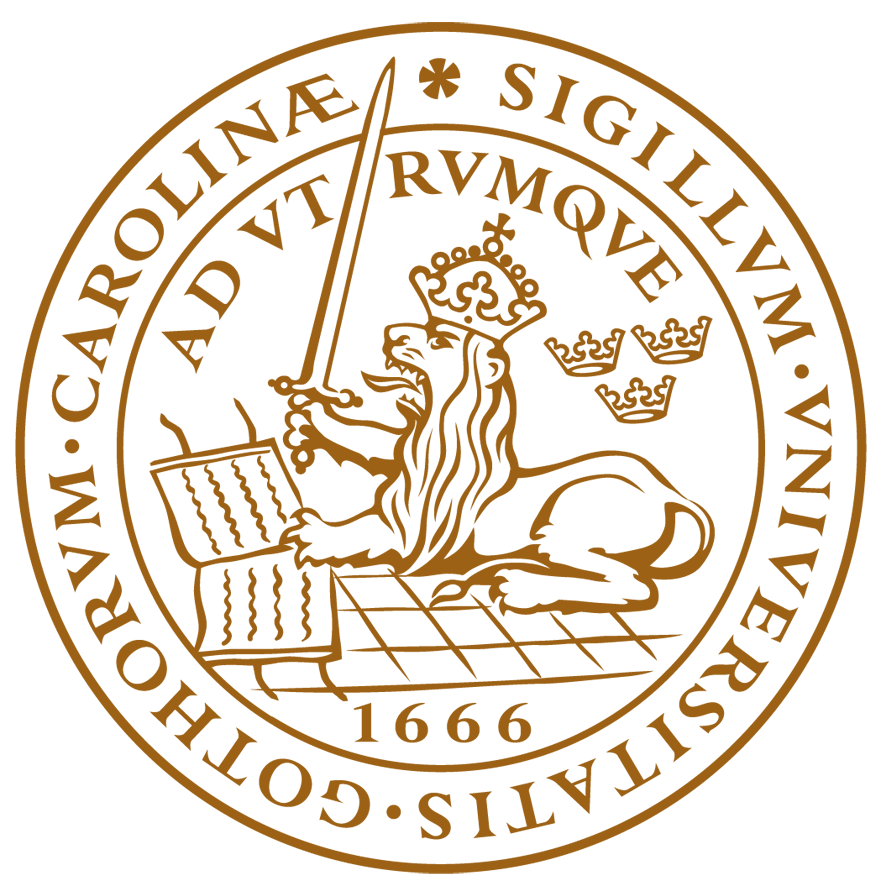 Bakgrund
Huvudregel enligt LAS – om inget annat avtalas är anställningen att betrakta som tillsvidare. 
Det är skillnad på: - arvode (för särskilda uppdrag t ex styrelseledamot,  opponering o liknande). - timlön (för utfört arbete) inom LU.

LAS-tiden räknas olika med och utan beslut om intermittent tidsbegränsad anställning, men LAS-tid räknas i båda fallen
[Speaker Notes: Arvode betalas endast ut för sakkunnig- och styrelseuppdrag, för opponering, samt ledamöter i till exempel i lärarförslagsnämnd/motsvarande
Att undervisa är en ordinarie arbetsuppgift inom LU, samma sak att vara handledare för doktorander eller studenter.LAS-tid räknas mellan tillfällena om inte avtal om intermittent finns.]
Intermittent tidsbegränsad anställning
Intermittent – ett annat ord för periodisk. 
Tidsbegränsas enligt LAS 5:1 eller LAS 5:4 (efter 67), se mall för avtal. 
Erbjudande om arbete vid enskilda tillfällen kan ske under den beslutade perioden. Personen har rätt att tacka ja eller nej varje gång – viktigt att varje enskilt tillfälle erbjuds för sig. Annars räknas mellanperioden.
Beslutet innebär att anställningstiden (även här kallat LAS-tid) bara räknas de dagar personen är inne och jobbar. Dagarna mellan arbetade dagar räknas inte in i anställningstiden. 
En arbetad dag räknas som en anställningsdag, oavsett antal arbetade timmar.
[Speaker Notes: Tacka ja och nej – personen som erbjuds arbete kan till exempel få ett mejl med frågan om hen kan jobba vissa datum. Det är då viktigt att ni i mejlet skriver något i stil med: Tack aja eller nej till varje datum för sig, så att vi ser vilka dagar du kan jobba.]
Innan beslut
Intermittent anställning ska användas för: ”mycket korta och tillfälliga anställningar som endast är några timmar eller dagar” (HR-webben).
Innan beslut skrivs, uppskatta förväntad arbetstid. 
Grundregel – alla anställningar ska utlysas. Exempel: en intermittent anställning som resulterar i 60% jobb över 6 mån är en anställning som borde varit utlyst. Därför viktigt att göra en uppskattning.
[Speaker Notes: Intermittent anställning ska användas för: ”mycket korta och tillfälliga anställningar som endast är några timmar eller dagar” (HR-webben).
Innan beslut skrivs, gör en uppskattning av förväntad arbetstid. Om den blir omfattande eller mycket regelbunden – diskutera anställningsform med personalsamordnare.

Grundregel – alla anställningar ska utlysas. Ex. en intermittent anställning som resulterar i 80% jobb över 6 mån är en anställning som skulle varit utlyst.]
Innan beslut
Kontroll av arbetade timmar vid LU sker där beslutet skrivs. 
Kontroll görs i primula, all anställningstid vid LU räknas. 
Registrering av timmar i Primula ej helt korrekt. 
En anställning enligt LAS 5:4 kan ej resultera i en tillsvidareanställning.
[Speaker Notes: Den verksamhet där beslut skrivs är ansvarig för att kontrollera så att den anställde inte blir tillsvidareanställd via sk. ”in-lasning”.
Kontroll görs i primula, all anställningstid vid LU räknas. 
Registrering av timmar är idag ej korrekt och inte helt tillförlitlig. Om en individ enligt primula närmar sig max antal arbetade dagar på en tidsbegränsningsgrund får man titta i blanketterna. 
En anställning enligt LAS 5:4 kan ej resultera i en tillsvidareanställning.]
Ett beslut, olika tidredovisning
Det finns  ett intermittent beslut som används oavsett om det är lärare, T/A-personal eller skrivningsvakter som ska utföra arbete. Timlönen fastställs i beslutet. Beslutet ska diarieföras och förvaras på institution/avdelning. 
Beslutet skrivs för en period om max 12 månader
Det finns två tidredovisningsblanketter
En tidredovisningsblankett avsedd för lärare som undervisar.
En tidredovisningsblankett för T/A-personal (eller lärare) som utför tekniska eller sk. administrativa arbetsuppgifter, inklusive skrivningsvakter.
[Speaker Notes: Beslutet ska diarieföras som Beslut om lön (P)]
Tidredovisningen
Viktigt att personen som jobbat redovisar varje dag för sig på blanketten
För registrering i Primula
För att LAS-tiden ska kunna räknas på ett rätt och lätt sätt
Fyll i tidsbegränsningsgrund. 
Spara originalet av tidrapporterna på institutionen/avdelningen, skicka kopia till Lönekontoret
Kom ihåg att fylla i löneart!
[Speaker Notes: Med Las-tid menar vi här när en visstidsanställning övergår till en tillsvidareanställning: Sammanlagt varit anställd mer än 2 år under de senaste 5 åren.
Redovisning av arbetad tid för undervisning med faktor – man kan antingen redovisa tiderna efter när personen faktiskt utfört arbetet, inklusive förberedelse och annat. Då redovisas inte faktor. Om man väljer att enbart redovisa undervisningstiden, skriv då vilken faktor som används i kolumnen ”arbetat som”, och sätt undervisningstid + faktortid i kolumnen Arbetad tid.]
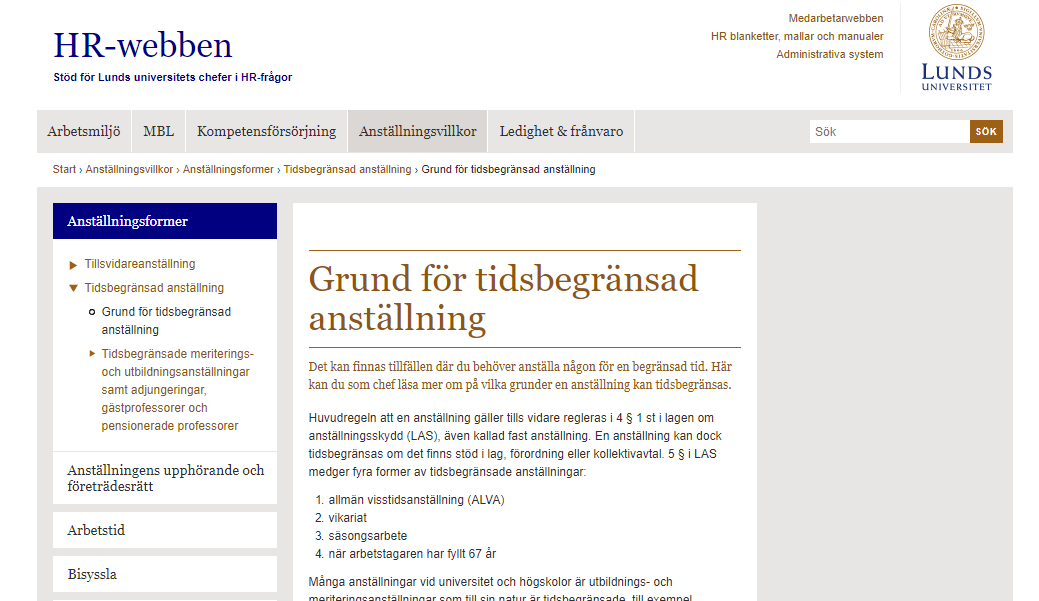 Information på HR-webben finns under Anställningsformer – Grund för tidsbegränsad anställning – Tillfälligt behov av timavlönad personal (en bit ner på sidan).
Rutin när tidsbegränsad anställning upphör
Kristina Fors 2018-03-05
Rutin när tidsbegränsad anställning upphör
Underrättelse- varsel
Arbetsgivarens ansvar:
Skriftligt besked till den anställde om att tidsbegränsad anställning inte kommer att fortsätta. Besked ska lämnas minst en månad före anställningstidens utgång (LAS 15§).
Varsel till facket om att tidsbegränsad anställning inte kommer att fortsätta. Besked ska lämnas minst en månad före anställningstidens utgång ( LAD 30a§). 
Den anställdes ansvar:
Skriftligt anspråk om företrädesrätt till återanställning inlämnas (LAS 16§) till sektionen Personal
Villkor företrädesrätt till återanställning
När tidsbegränsad anställning enligt 5§ LAS har upphört  (eller uppsagd p g a arbetsbrist )

Sammanlagt >12 månaders anställning de senaste tre åren. Observera att arbetstagaren får tillgodoräkna sig all anställningstid inom staten under de senaste tre åren
Tillräckliga kvalifikationer för den nya anställningen
Anmälan/begäran att få bli återanställd (kan göras när som helst under tiden då återanställningsrätten gäller)
”Specialare”
Den som fyllt 67 år har inte återanställningsrätt (enligt 33 § LAS) 
Vid tidsbegränsad anställning med stöd av annan författning eller kollektivavtal föreligger inte företrädesrätt till återanställning, men obs att varsel och besked ska skickas ändå. 

Observera att vid en efterföljande anställning enligt LAS räknas dessa anställningar in i den sammanlagda anställningstiden.
[Speaker Notes: Ur Nyhetsbrev från sektion Personal 3/2016: Inför att en anställning upphör, som har tidsbegränsats enligt 5§ LAS, ska en anställd få ett skriftligt besked om detta minst en månad före anställningstidens utgång. En förutsättning för rätt till ett sådant besked är att den anställde har varit anställd inom staten mer än tolv månader under de senaste tre åren.  Samtidigt som beskedet lämnas till den anställde ska arbetsgivaren även varsla den lokala arbetstagarorganisation som den anställde tillhör.
Arbetsdomstolen har nu konstaterat att reglerna om besked och varsel enligt lagen om anställningsskydd även ska tillämpas på läraranställningar som tidsbegränsats enligt 4 kapitlet i högskoleförordningen. Lunds universitet har sedan många år en praxis att lämna besked i enlighet med vad LAS föreskriver även när tidsbegränsningsgrunden finns i kollektivavtal eller förordning, till exempel vid postdoktor- och doktorandanställningar. Arbetsdomstolens konstaterande förändrar därmed inte praxis och våra rutiner, men fastställer skyldigheten att lämna besked på det sätt som anges i 15 § anställningsskyddslagen, samt varsla den anställdes lokala arbetstagarorganisation på det sätt som anges i 30 a i LAS även vid tidsbegränsade läraranställningar. Om vi inte gör detta, blir vi skadeståndsskyldiga på det sätt som anges i 38 § LAS.]
Företrädesrättens innebörd
Företrädesrätt till ledig anställning gäller från den tidpunkt uppsägning sker, respektive då besked enligt 15 § 1 st lämnas till tidsbegränsat anställd och nio månader efter den dag då anställningen upphörde 
Företrädesberättigad ska ses som sökande till lediga anställningar som omfattas av anmälan
Grundlagens krav på saklig grund vid tillsättning så som förtjänst och skicklighet (12 kap 5 § RF) gäller framför återanställningsrätten. Den företrädesberättigade arbetstagaren får därmed i första hand konkurrera med sina meriter.
Förhandling och tvist
Arbetsgivaren har förhandlingsskyldighet enligt 32 § LAS om annan än företrädesberättigad anställs eller om fråga uppkommer om vem av flera företrädesberättigade som ska få återanställning.
Företrädesrätt för deltidsanställda
Som förutsättning för denna företrädesrätt gäller att:
arbetsgivarens behov av ytterligare arbetskraft tillgodoses genom att den anställde får högre sysselsättningsgrad
den deltidsanställde har tillräckliga kvalifikationer för de nya arbetsuppgifterna
den deltidsanställde har anmält önskemål om högre sysselsättningsgrad
Önskemål från den anställde om högre sysselsättningsgrad lämnas skriftligen till sektionen Personal till adressen pers@pers.lu.se
[Speaker Notes: För deltidsanställda som önskar högre sysselsättningsgrad finns det inte finns en bortre gräns för hur länge företrädesrätten gäller. Däremot gäller företrädesrätten endast under anställningsperioden för deltidsantällda med tidsbegränsad anställning. Även här kan det föreligga förhandlingsskyldighet  enligt 32 § LAS]
Företrädesrättslistan
Ärendenummer
Namn
Personnummer
Företräde till anställningstyp
Endast inom
T o m
Senast anställd som (titel)
Vid (fakultet)
CV finns (ja/nej)
Rutin när tidsbegränsad anställning upphör
Länktips
HR-webben LU:
https://www.hr-webben.lu.se/anstallningsvillkor/anstallningens-upphorande-och-foretradesratt/avsluta-tidsbegransad-anstallning 
https://www.hr-webben.lu.se/anstallningsvillkor/anstallningens-upphorande-och-foretradesratt/foretradesratt-till-ateranstallning 
https://www.hr-webben.lu.se/sites/hr-webben.lu.se/files/rutin-nar-tidsbegransad-anstallning-upphor-170407.pdf 
Trygghetsstiftelsen/omställning:
https://www.tsn.se/f-r-arbetsgivare-och-fackliga-representanter
Om stipendiefinansierade doktorander
Nya regler from 2018
Nya villkor
Regeringen fattade i höstas beslut om tryggare villkor för stipendiefinansierade doktorander, sk externa stipendier.

   De nya villkoren gäller:
- ersättningsnivån och tilläggsstipendier
- anställning sista tre åren av utbildningstiden
Om tilläggstipendier
Ändringarna innebär bl a att nivån på stipendiet ska motsvara lönenivån för anställda doktorander och deras löneutveckling.
I de fall då stipendienivån inte motsvarar lönenivån, ska ett sk tilläggsstipendium inrättas av institutionen.
Tilläggsstipendiet får inte överstiga 49% av den totala stipendiesumman.
Tilläggsstipendier får endast finansieras av externa medel och inte medel från statsbudgeten.
De nya reglerna gäller för de doktorander som antas efter den 1 januari 2018.
Nya blanketter och rutiner är under framtagning på LU.
Om anställning av stipendiedoktorander
Universitet blir även skyldiga att anställa stipendie- finansierade doktorander, när tre år av utbildningstiden till doktorsexamen återstår.
Undantagna är stipendier inom ramen för bistånds- och kapacitetsuppbyggnadsprogram, EU-program el motsv.
De nya reglerna gäller för de doktorander som antas efter den 1 juli 2018.
För frågor vänd er till Lotta Malmborg och Maria Bajuk, på Internationella avdelningen på LTH. De handlägger externa stipendier på forskarutbildningsnivå.
Lokalt arbetstidsavtal och personalplaner
2018-03-05
Lokalt arbetstidsavtal vid Lunds universitet
Avtalet gäller alla som har läraranställningar vid LU (professor, lektor, postdoktor, bitr lektor och adjunkt)
Reglerar hur arbetstiden ska disponeras
Realistisk bedömning av vilken faktisk tid som krävs för att fullgöra olika arbetsuppgifter väl och där arbetstidsavtalet ger ramarna för denna bedömning
Utnyttja verksamhetens tillgängliga resurser på bästa sätt
Skapa goda arbetsmiljöförhållanden för lärare
Balans i arbetstid över kalenderåret
Avtalet anger olika proportioner för fördelning av arbetsuppgifter för olika lärarbefattningar
Årsarbetstid för lärare
1700 timmar för arbetstagare med 35 semesterdagar
1732 timmar för arbetstagare med 31 semesterdagar
1756 timmar för arbetstagare med 28 semesterdagar

Alla arbetsuppgifter ska inrymmas i årsarbetstiden
Arbetsuppgifter
Undervisning
Forskning/konstnärligt utvecklingsarbete
Pedagogiskt utvecklingsarbete
Kompetensutveckling
Följa utvecklingen inom det egna ämnet
Administrativt arbete
Ledning
Samverkan
Annat?
Arbetstidsavtalet 6§, 3 stycket
”I personalplanen regleras omfattningen av och innehållet i arbetsskyldigheten, d v s omfattning och förläggning av arbetsuppgifter inom undervisning, handledning, forskning eller konstnärligt utvecklingsarbete, kompetensutveckling och övrigt arbete, såsom administrativt arbete, deltagande i planering och utvärdering, ledning av viss verksamhet eller samverkan med det omgivande samhället. Den tid som avsätts för olika arbets-uppgifter ska anges i tid som sammanlagt uppgår till den aktuella årsarbetstiden”.
Personalplan
En personalplan för varje anställd
Upprättas i god tid inför varje nytt verksamhetsår
Reglerar fördelning av arbetsuppgifter för läraren
Planeringen görs i dialog mellan prefekt och lärare
Kopplas till det årliga utvecklingssamtalet mellan prefekt och lärare
Fastställs av prefekt
Skickas SENAST den 31 december årligen till personalplan@kansli.lth.se, personalplan@persorg.lu.se
   och till  pers@pers.lu.se
Personalplan forts.
Planen kan göras för 1, 2 eller 3 kalenderår. Om planen görs för flera år görs:
en detaljerad planering för år 1
planeringen för år 2 och 3 görs mer översiktligt
en detaljerad planering görs när planen revideras inför kalenderåren 2 och 3
3-årsplan: arbetsuppgifterna kan fördelas mellan olika kalenderår, ger större flexibilitet över tiden
1-årsplan: arbetsuppgifterna fördelas inom året
Forskarskatt
2018-03-05
Vem kan ansöka om forskarskatt?
Skattelättnad för vissa utländska arbetstagare som:
når upp till en ersättningsnivå som per månad överstiger två gånger prisbasbeloppet för det kalenderår då arbetet påbörjas (91.000:- för 2018). Dessa får alltid forskarskatt
   ELLER
har befattning som expert/specialist, forskare, företagsledare eller som annan nyckelperson. Bedöms från fall till fall
Forskarskatt innebär…
att 75 procent av lönen och annan ersättning av arbetet tas upp som inkomst vid beskattningen
att 75 procent av ersättningen används vid beräkningen av socialavgifterna
i övrigt beskattas inkomsten enligt vanliga regler
omfattar de tre första åren i Sverige
Forskarskatt innebär…
också att vissa kostnadsersättningar från arbetsgivaren som är relaterade till vistelsen i Sverige är fria från beskattning. De ingår inte heller i underlaget för socialavgifter. Det gäller kostnadsersättning för:
flyttning till och från Sverige
barns skolgång i grundskola och gymnasieskola eller liknande
två hemresor per år till tidigare hemland för arbetstagaren och övriga familjemedlemmar.
Kriterier för att få forskarskatt beviljad?
Inte vara svensk medborgare 
Inte har bott eller vistats stadigvarande i Sverige någon gång under de fem kalenderår som föregått det år då arbetet påbörjas
Ansökan om forskarskatt ska ha inkommit inom 3 mån från att den sökande påbörjat sin anställning i Sverige
Det finns betydande svårigheter att rekrytera inom landet
Anställningen är avsedd att pågå i högst 5 år (har visat sig fungera även för tillsvidareanställningar)
För forskare: Sökande ska ha en doktorsexamen samt minst 2 års efterföljande fördjupningskompetens som forskare
Viktigt att tänka på…
Vi måste argumentera för att det är svårrekryterat inom området och att personen är en expert eller forskare
Att en person är mest meriterad är inte tillräckligt skäl för att det föreligger svårigheter att rekrytera inom landet
Även yngre forskare, t ex postdoktorer, kan ansöka om forskarskatt (om de har minst 2 års erfarenhet av forskning efter doktorsexamen)
Ny BUL
2018-03-05
Ny Biträdande universitetslektor
Kan användas vid LU för anställningar utlysta från 1 april 2018
Arbete med kravprofil kan påbörjas innan dess
Utlyst innan 1 april 2018 – den nuvarande BUL-en och det regelverket
Ny Bitr. universitetslektor, enligt HF
”Främst” de som avlagt doktorsexamen för högst 5 år sedan, om inte särskilda skäl föreligger
Inte ”ett absolut” krav – skicklighet kan komma först
Kravprofilen avgör!
Anställning 4-6 år, ska bestämmas innan utlysningen
Kan förlängas ytterligare 2 år pga särskilda skäl, dvs sjukdom och föräldraledighet 
Annan tjänstledighet bör inte beviljas
Ny Bitr. universitetslektor, enligt HF
Rätt att söka befordran till universitetslektor
Avslag kan överklagas
Vid avslag – karenstid att anställa enligt LAS i 6 månader. Gäller inte om personen sökt en utlyst anställning och fått den i konkurrens utifrån förtjänst och skicklighet
Hantering av lön via Nordea
Viktigt att alla nyanställda fyller i Nordea-blanketten för överföring, om den nyanställde har annan bank är Nordea. Ska skickas in till Nordea.
Från den 1 juni upphör Nordea med att utfärda utländska checkar och också växla in utländska checkar. Blanketten för utbetalning till utländskt konto är därför ännu viktigare att ha med från början.
Från 180101 skickas inte lönebesked ut till anställda. Timanställda och arvoderade får fortfarande lönespec utskickad.
Andra frågor?